2N Residential Portfolio
Future-proof, smart, integrated
Modern Residential Projects
IP technology
Mobile access
The Key Elements:
Bring your customers added value by implementing these 4 things into your project's solution:
Prioritize cybersecurity
Easy integration
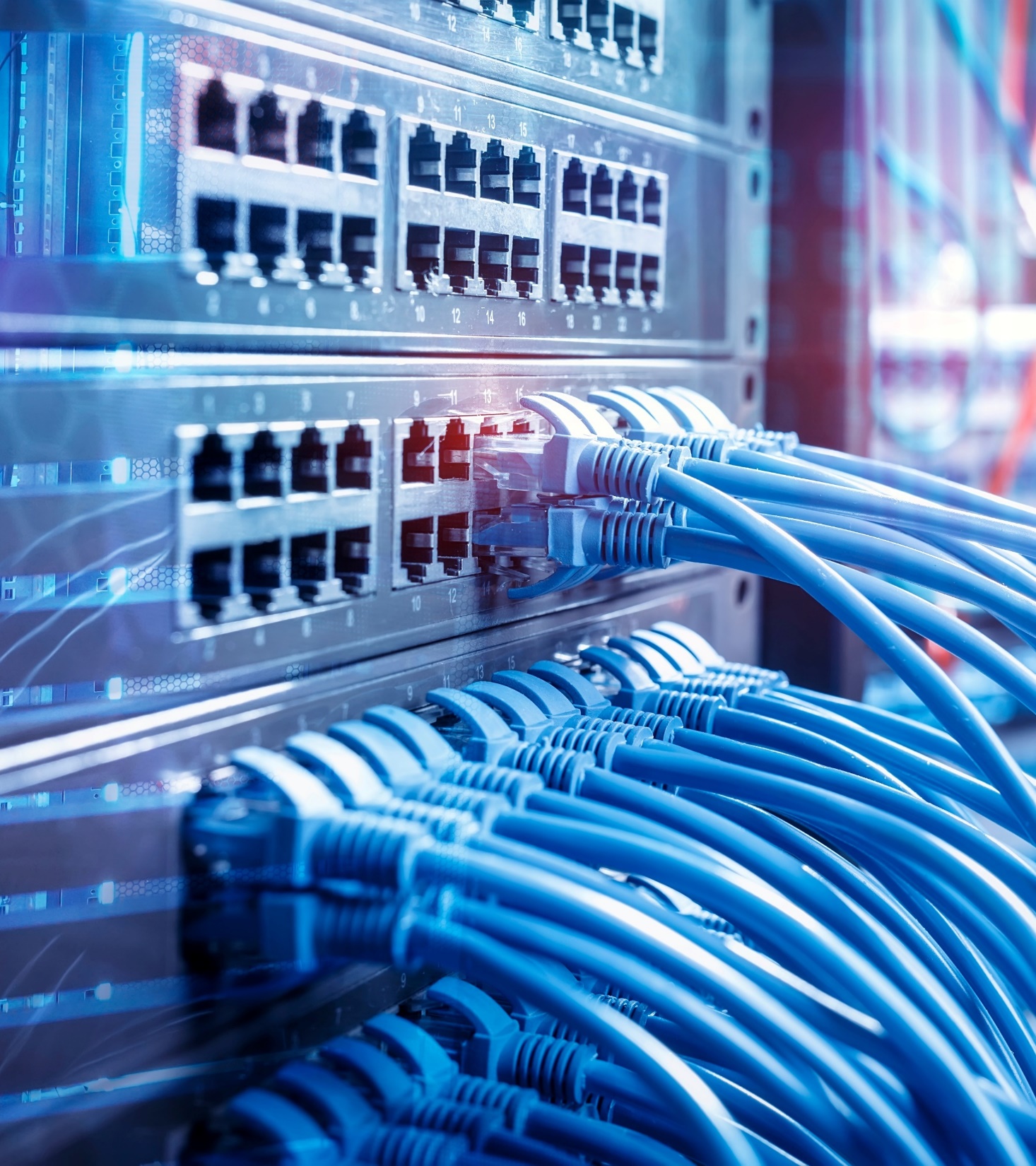 IP Technology
IP-based installations are powerful because they:

Make configuration and integration simple, secure, and reliable. 
Are the only installations that combine modern services with maximum comfort.
Are easier to project and quote, and also easy to extend and update.
IP vs. 2-wire
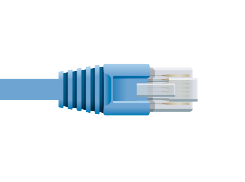 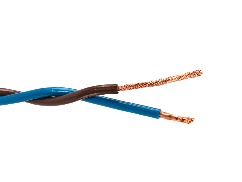 Let’s compare IPto 2-wire doorentry technology
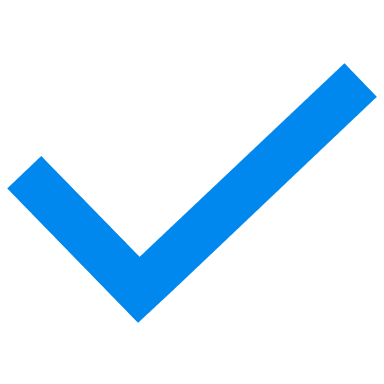 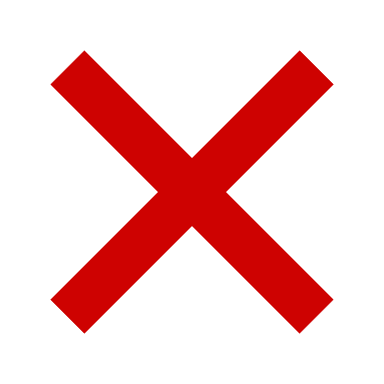 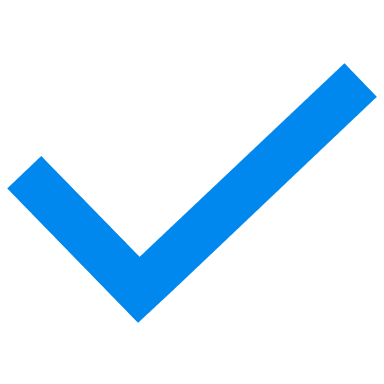 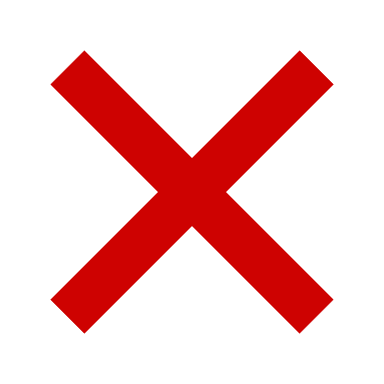 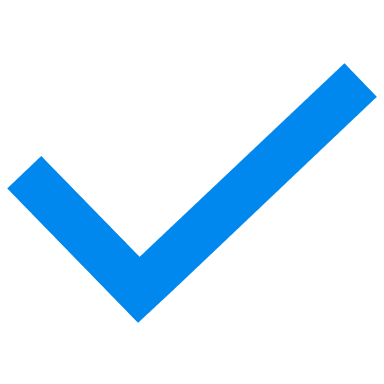 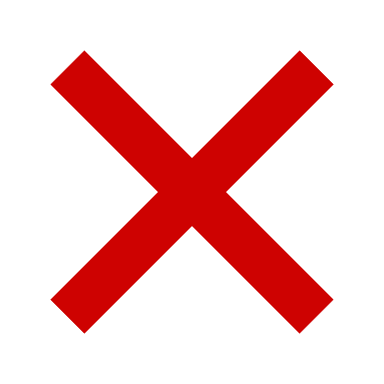 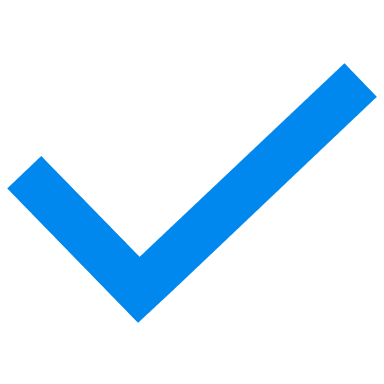 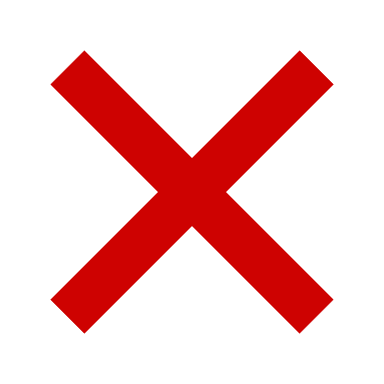 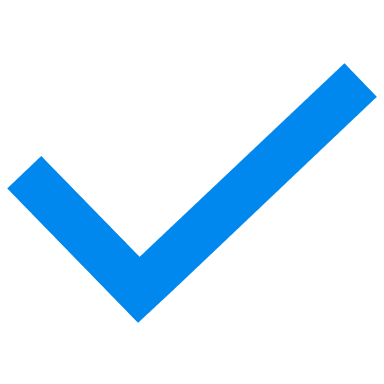 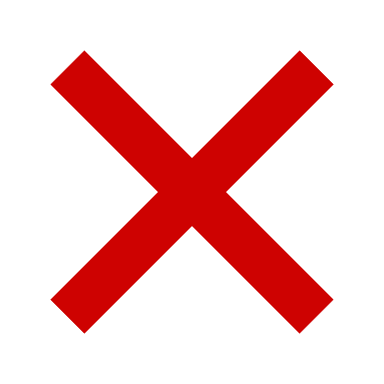 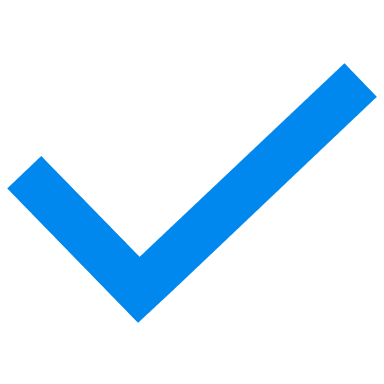 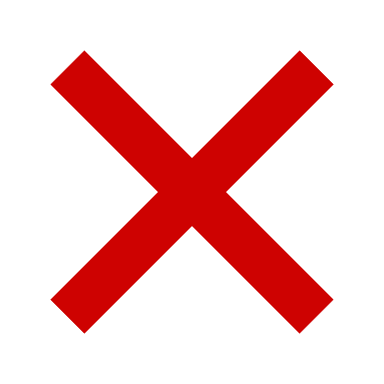 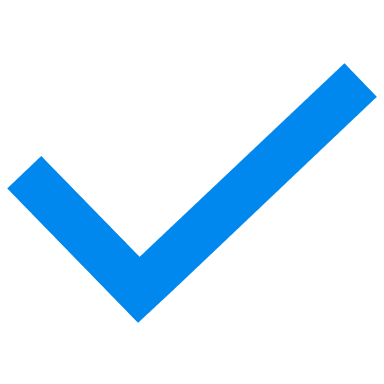 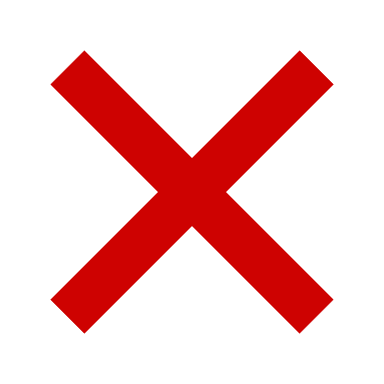 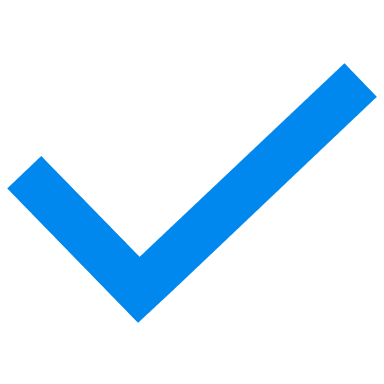 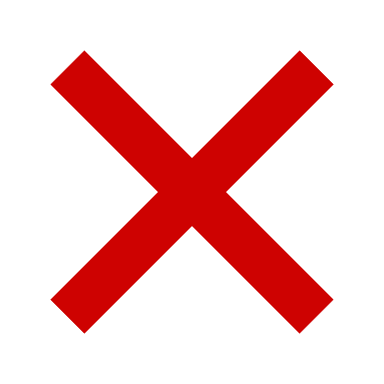 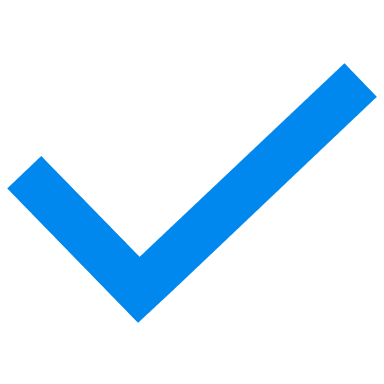 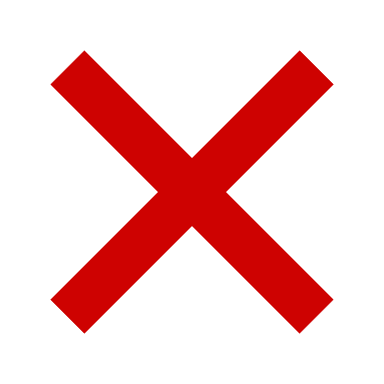 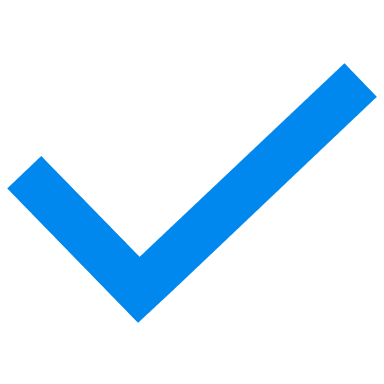 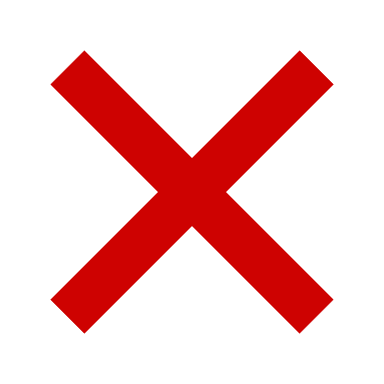 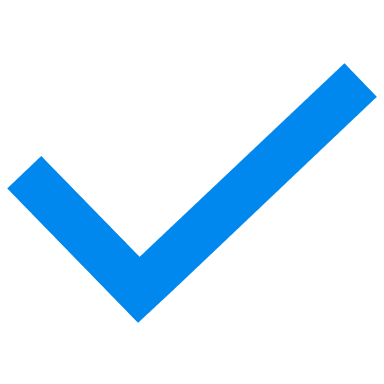 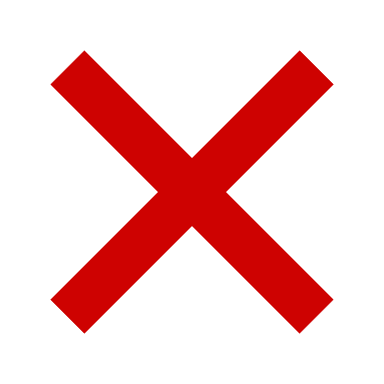 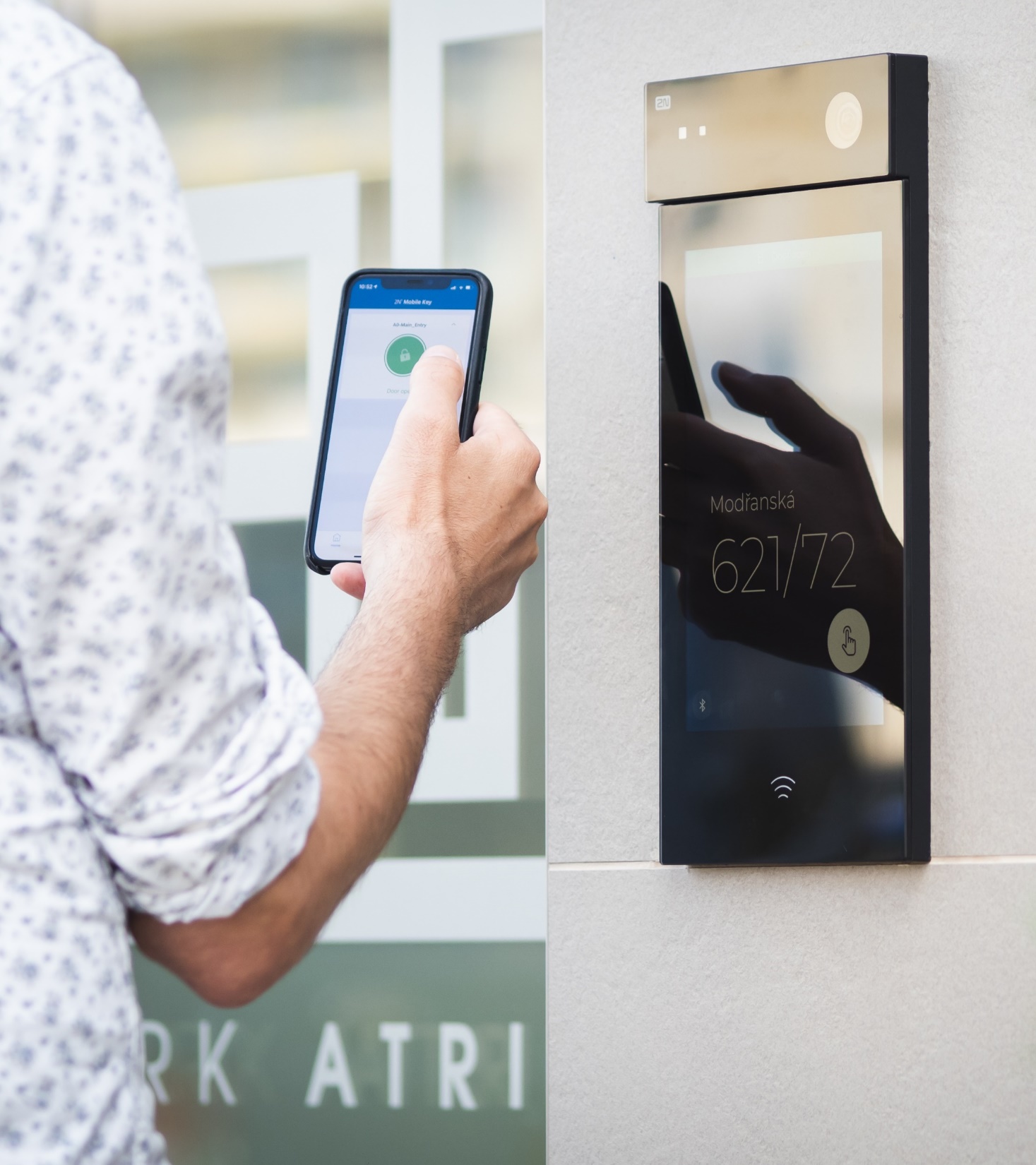 Mobile Access
Thanks to mobile phones, the wallet is a relic of the past. Now, forget about keys, too!

Offer customers 2N's patented Bluetooth access technology WaveKey: the only mobile access technology that is reliable, fast and secure.
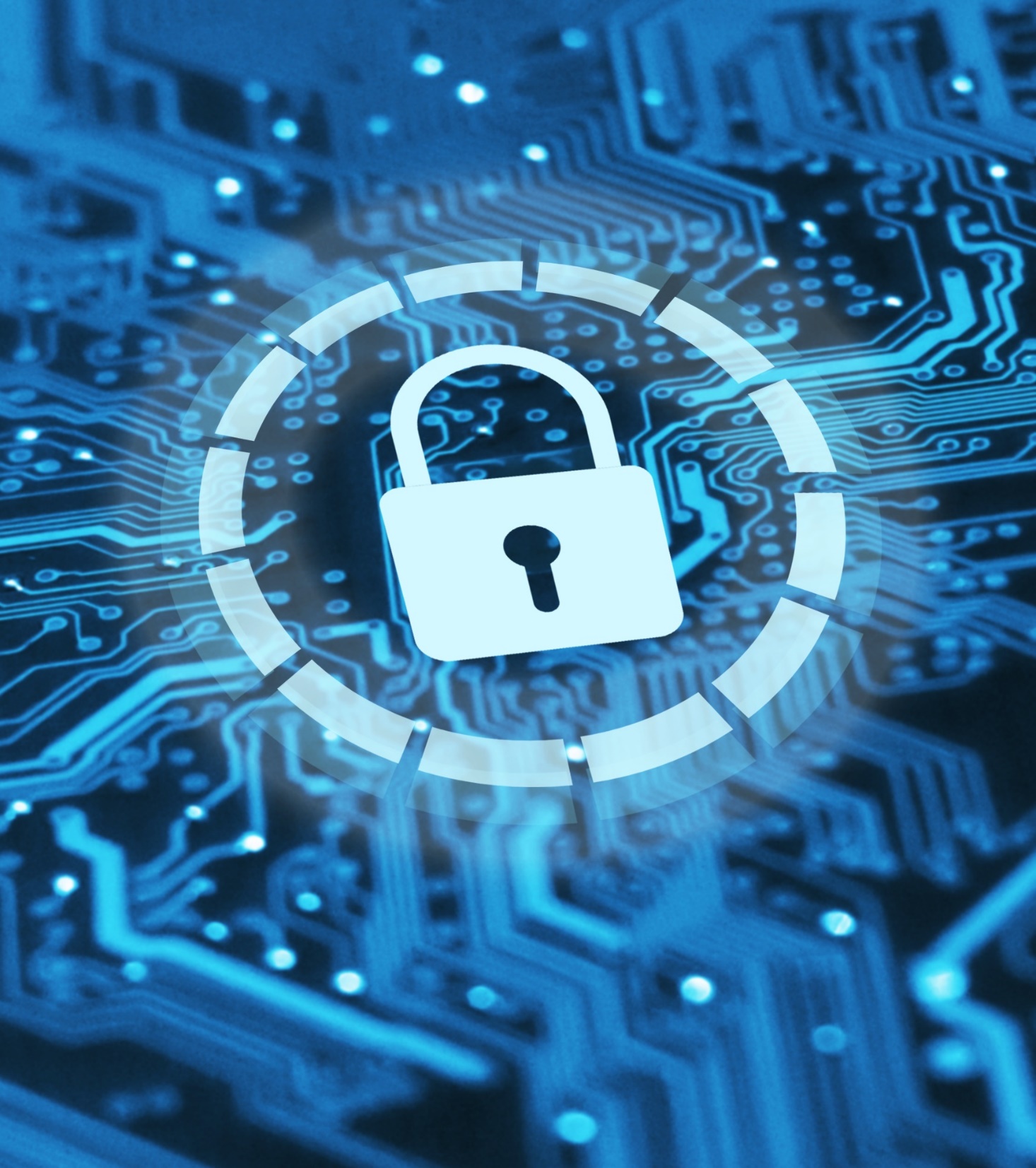 Cybersecurity
Never underestimate the importance of cybersecurity.

A 2N residential door entry system is:
Cybersecure by design
GDPR compliant
ISO 27001 certified
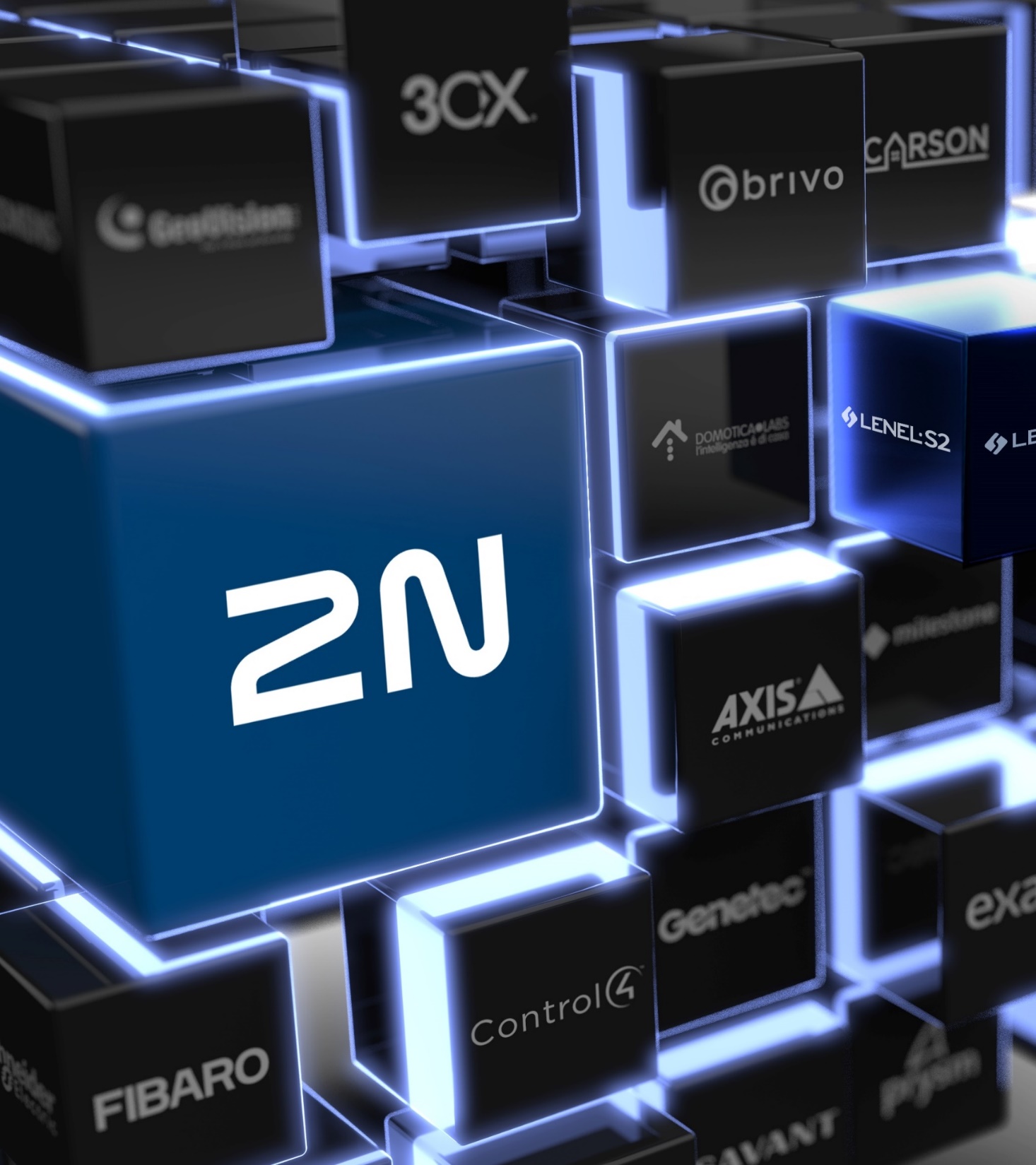 Integrations
Offering one global solution is the key to success!

2N products are fully compatible with more than 200 brands in the fields of:
Home automation
VMS
Access control
...and more!
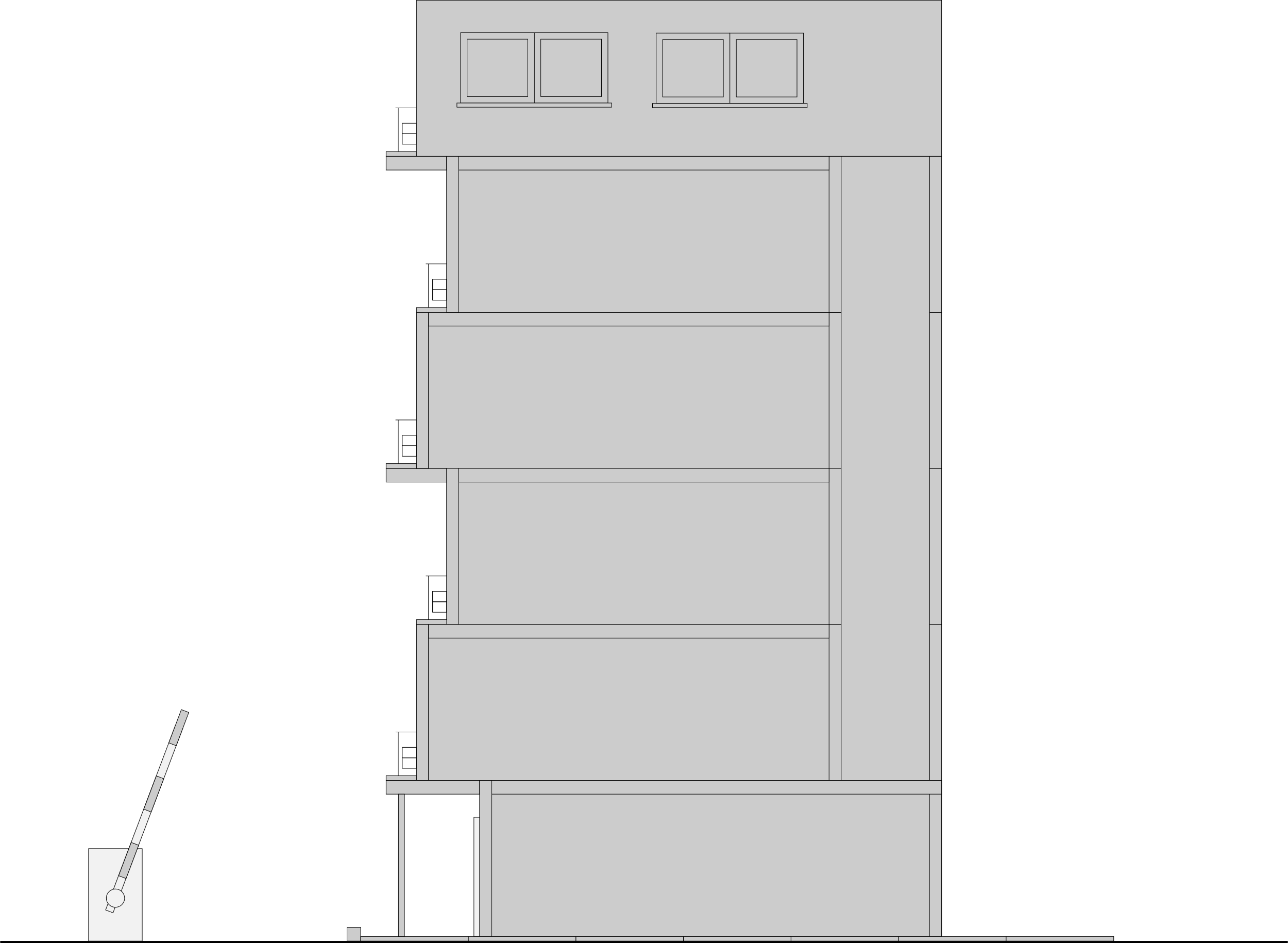 Complex Door Entry Portfolio
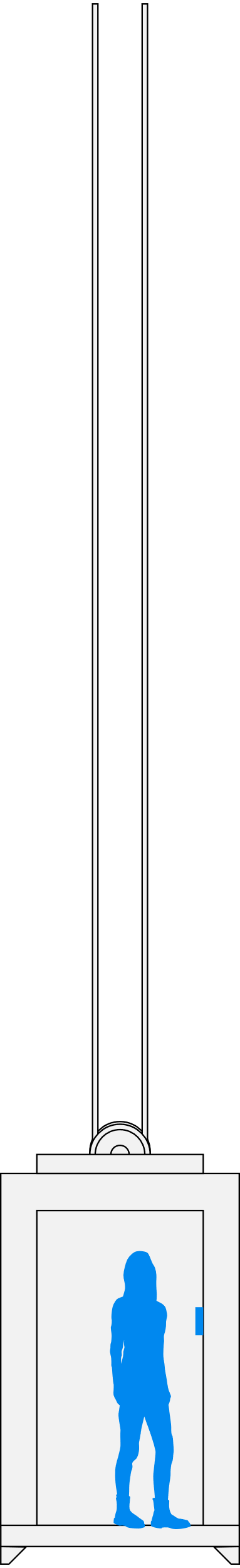 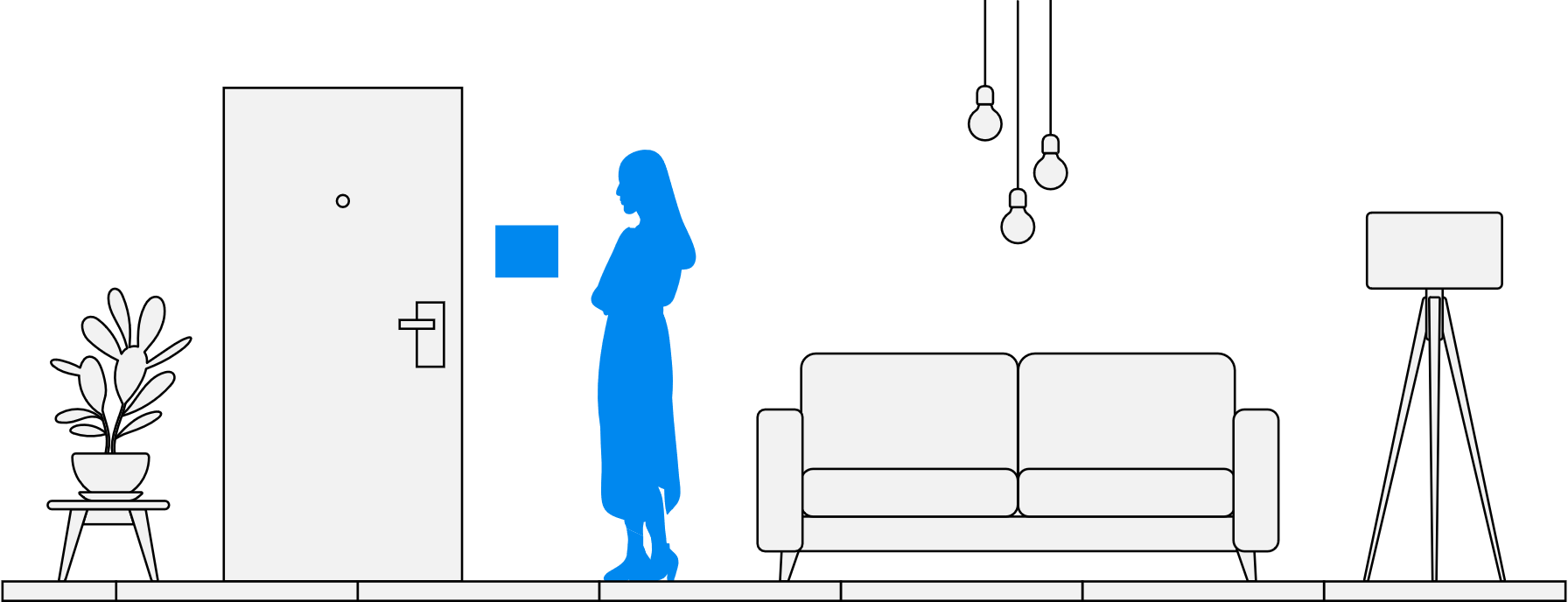 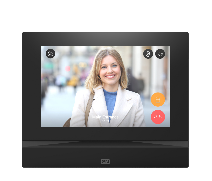 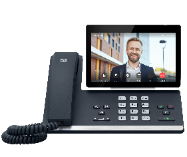 2N Access
Unit 2.0
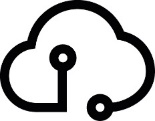 2N Access Unit M
2N Access
Unit 2.0
My2N App
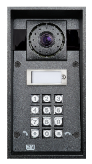 2N® IP Phone D7A
2N® Indoor
Compact
2N® Indoor
View
The My2N Management Platform
2N® IP Force
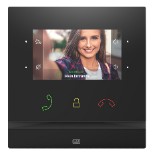 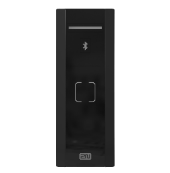 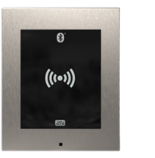 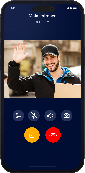 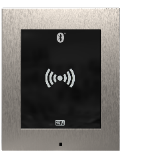 Allow access to the tenants’ floor
Allow access
to common spaces
Allow access
to amenities
Answer videocalls on your mobile phone
Please receptionists with a smart device
Answer videocalls from the intercom
Answer videocalls from the intercom
Secure parking lots
Manage the site remotely
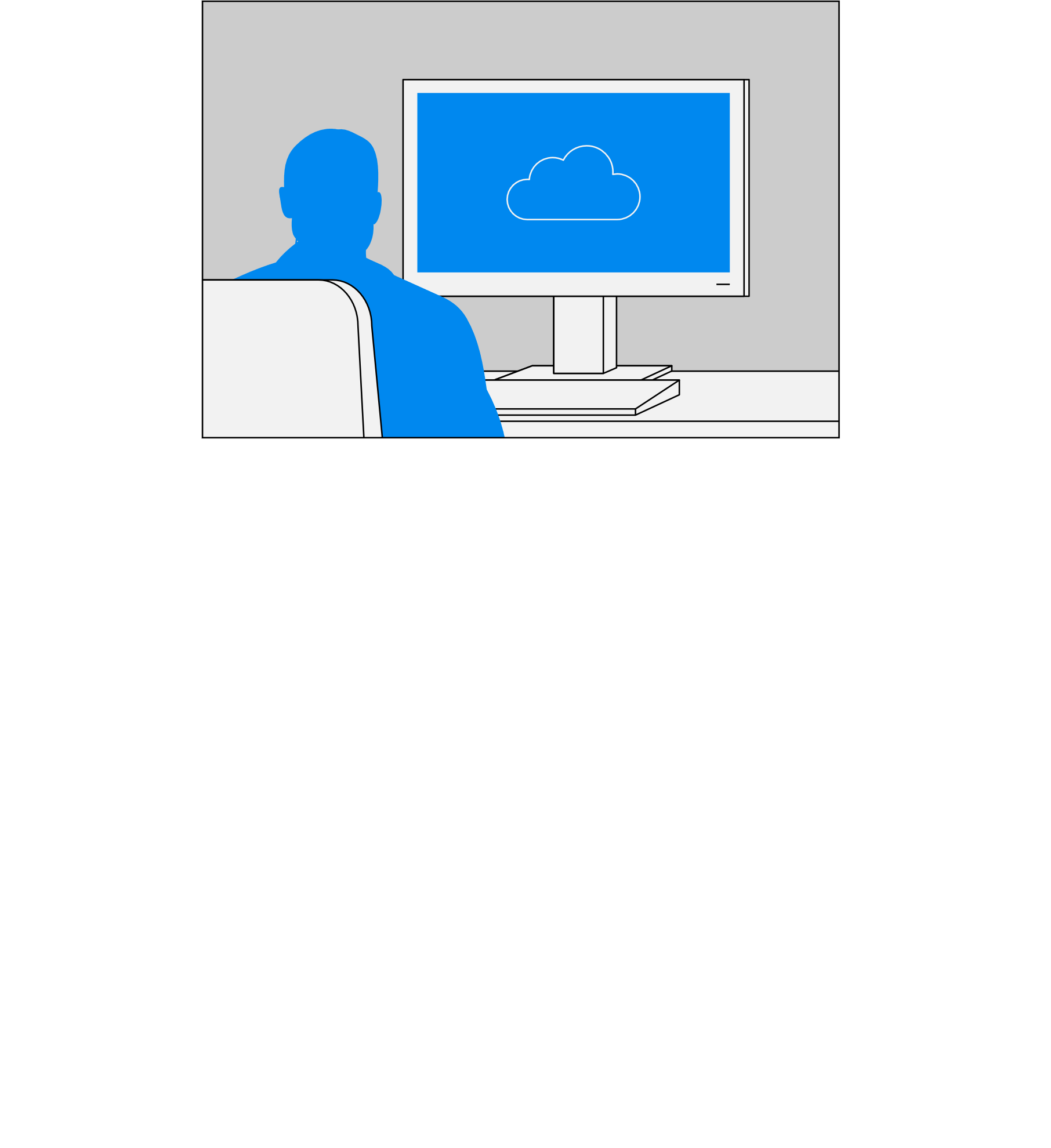 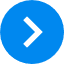 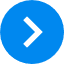 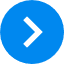 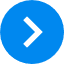 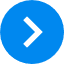 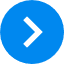 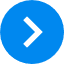 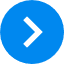 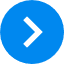 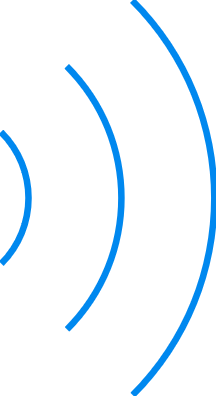 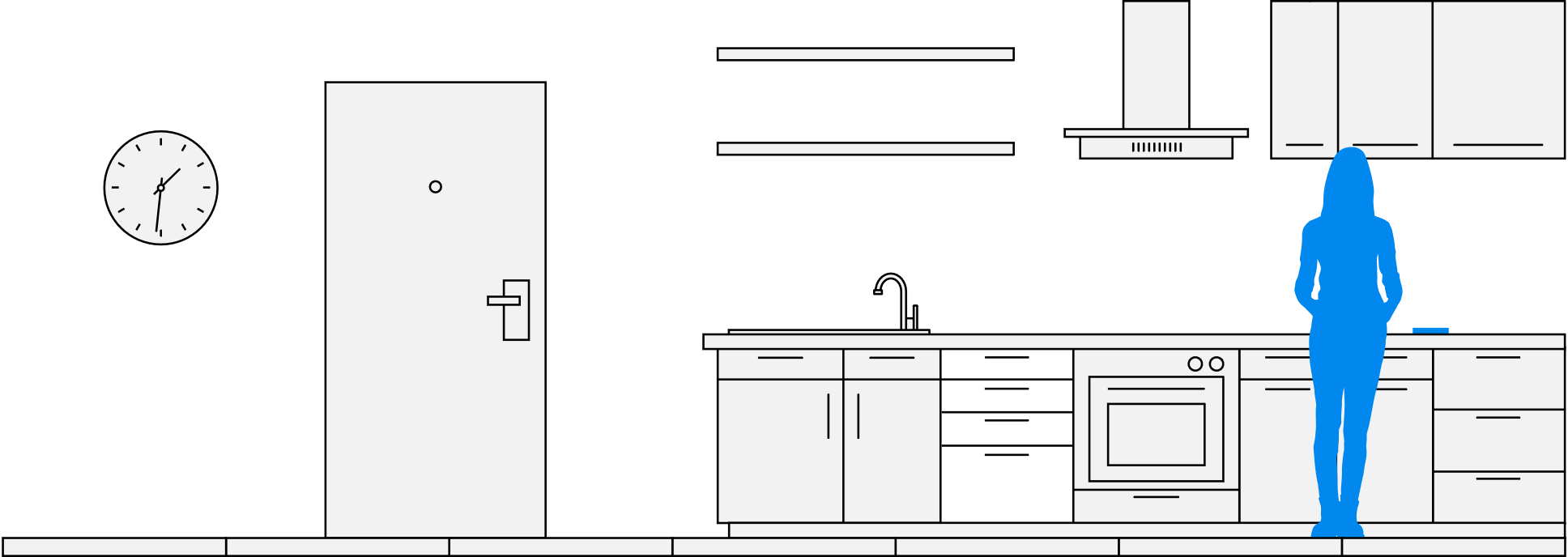 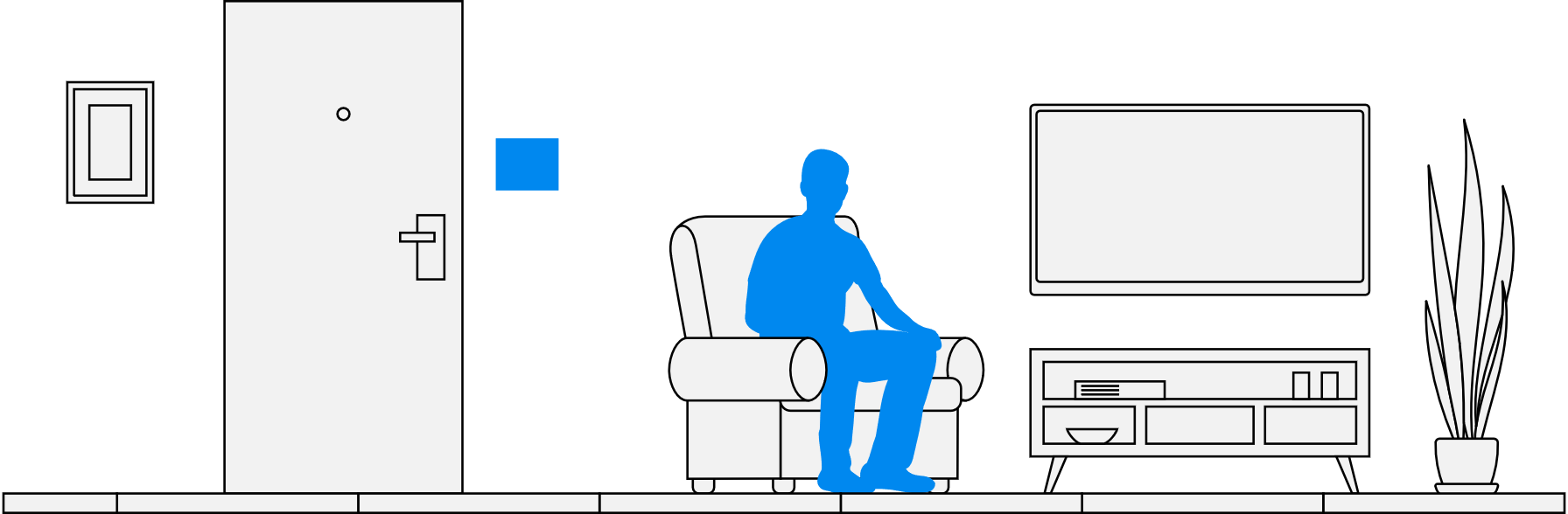 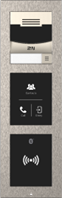 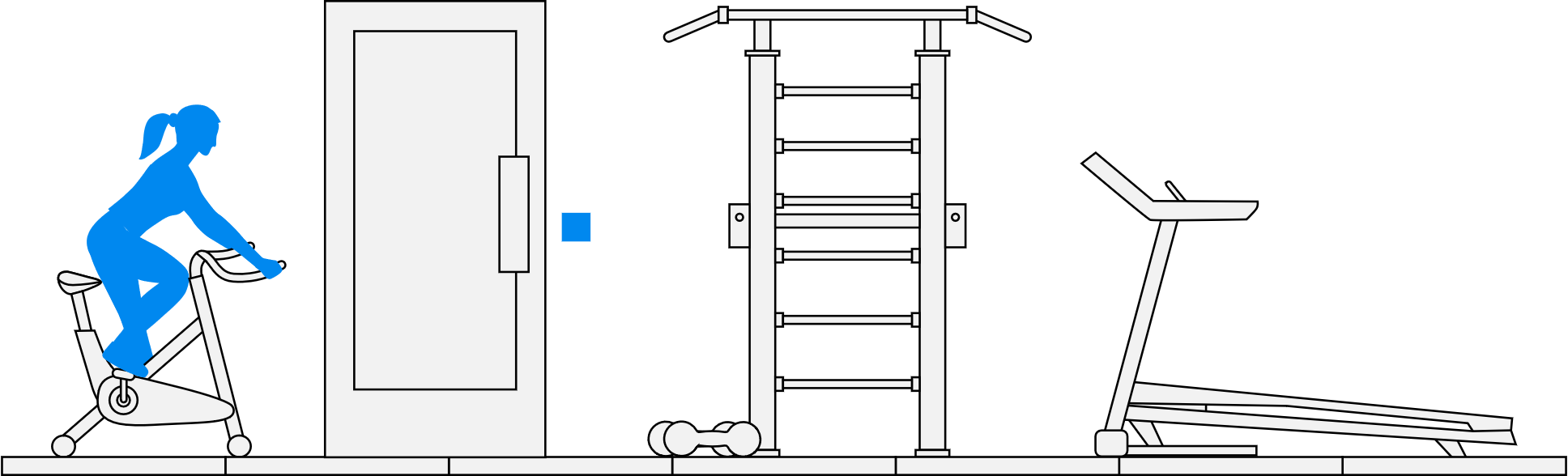 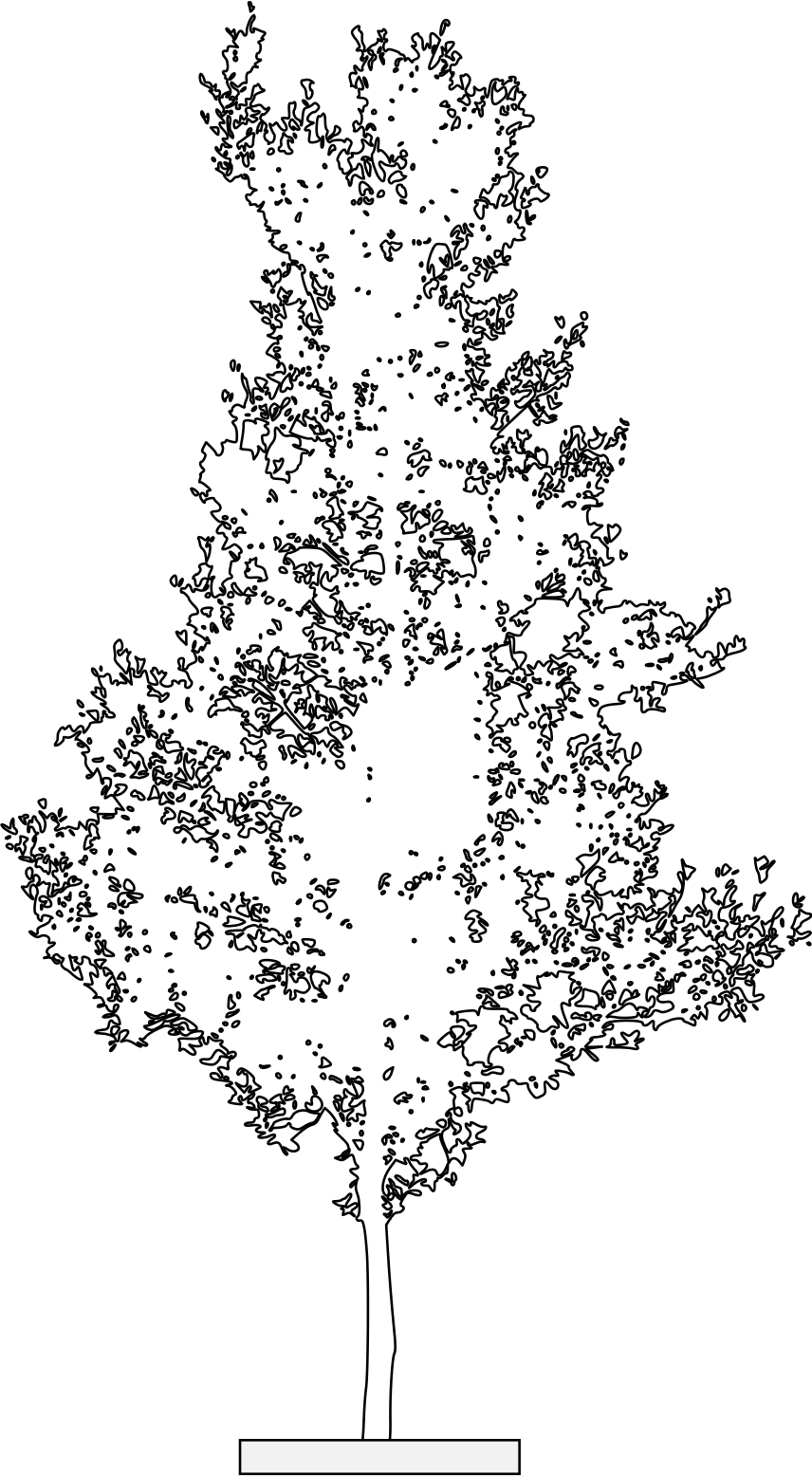 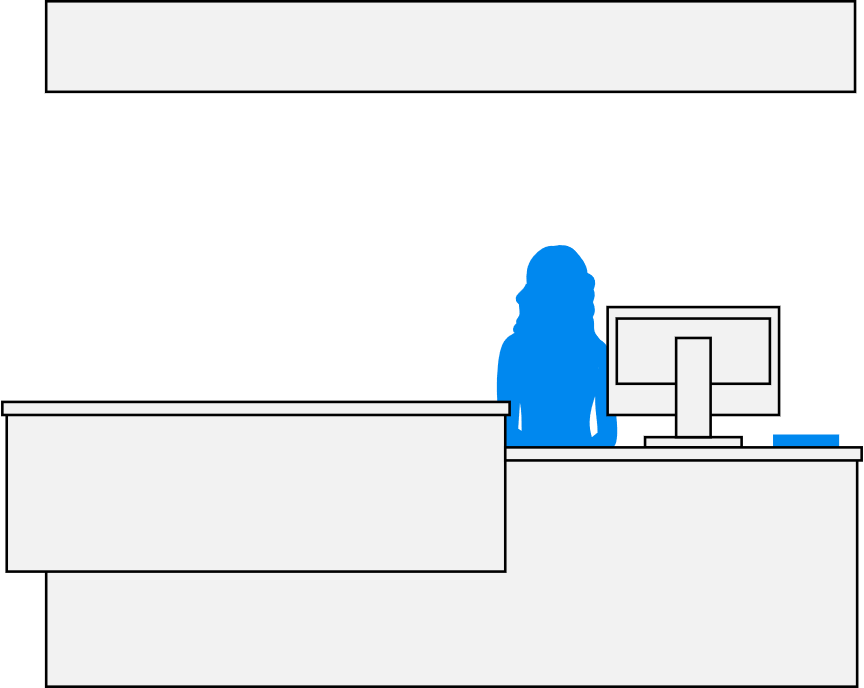 2N® IP Verso 2.0
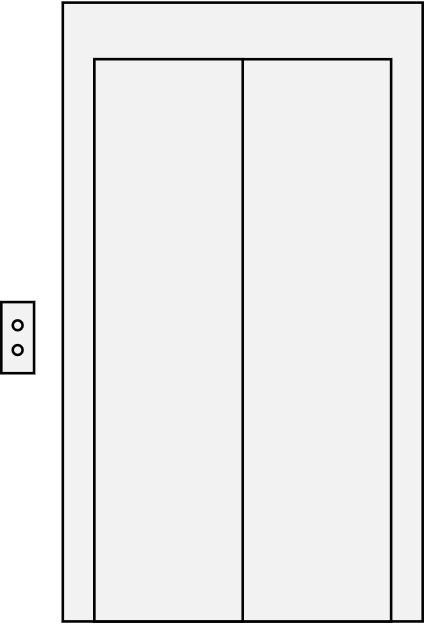 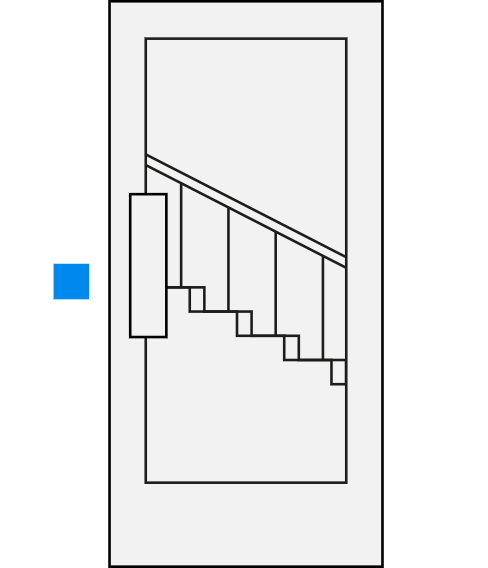 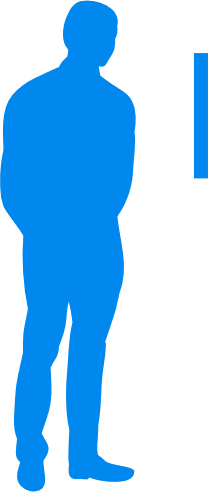 Welcome your visitors with endless possibilities
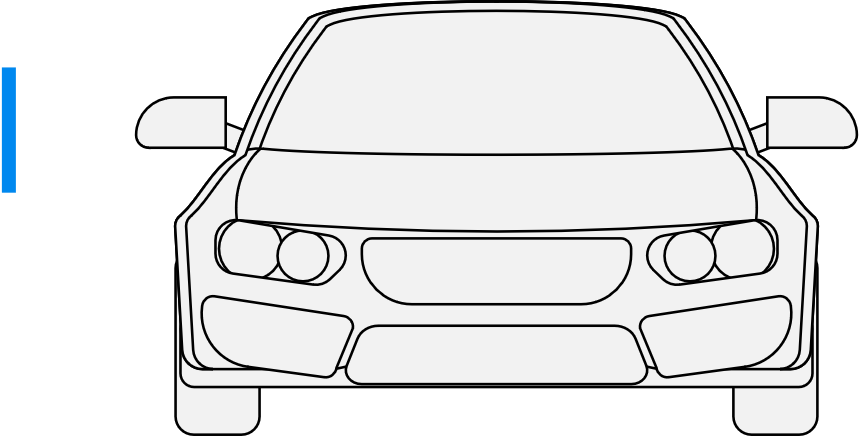 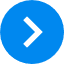 Main Entrance
2N® IP Style
Defining future standards for video intercoms
2N® IP Style Features
The camera of the future 

Enhance your projects with an intercom which can handle multiple simultaneous Full HD streams and has a 5 MP chip. It supports WDR and provides clear colour images, even in low-light conditions.
2N® IP Style Features
IP65 and IK08 Durability
The 2N® IP Style can easily resist heavy rain, a dusty environment, and even attacks by vandals.
Premium 10“ Display
The extreme brightness of the display guarantees excellent readability, even in direct sunlight.
Mobile Access Control
Offer smooth, secure and reliable access to buildings with our WaveKey technology.
2N® IP Verso 2.0
Create a door intercom for any project imaginable
2N® IP Verso 2.0 Features
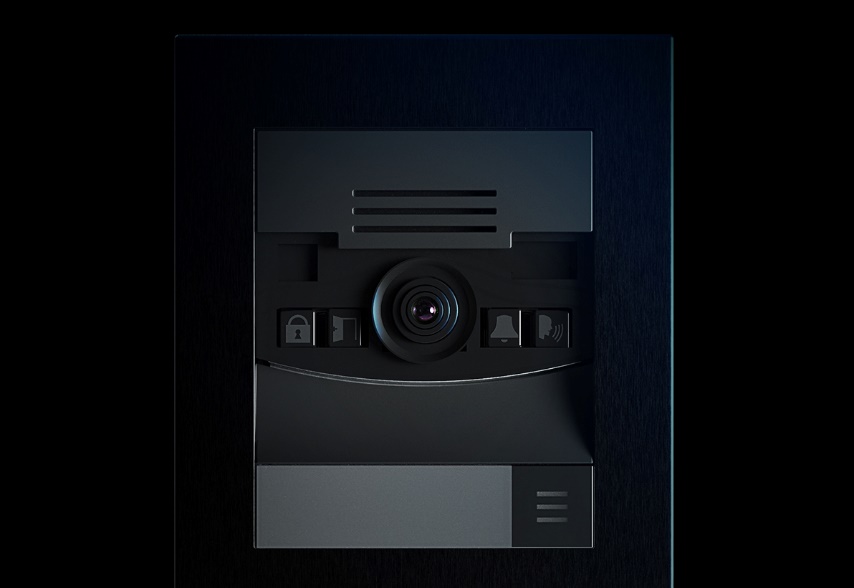 Choose any Access Control Option
RFID readers, keypads, fingerprint readers, Bluetooth readers and/or a combination of them all.
Advanced Modularity
Combine 16 different modules and 4 installation options to create the ideal intercom for your project.
Wide-Angle Full HD Camera
It provides crystal-clear colour images, supports WDR and maintains image colour even in low light conditions.
Apartments
2N® Indoor View
Experience touch responses at lightning speed
2N® Indoor View Features
Smart-Home Integration
The resident can turn on the air-conditioning or call the lift directly from the display on their unit. The unit can send up to 3 different HTTP commands.
Video Surveillance
The resident can see what’s going on anywhere where there’s an IP camera installed (for example in the hallway, garden or garage).
7“ HD Touch Screen
Your customer will love how easy the unit is to operate and will be amazed by full-screen video calls on the large display!
2N® Indoor Compact
Midsized high-end video answering unit
2N® Indoor Compact Features
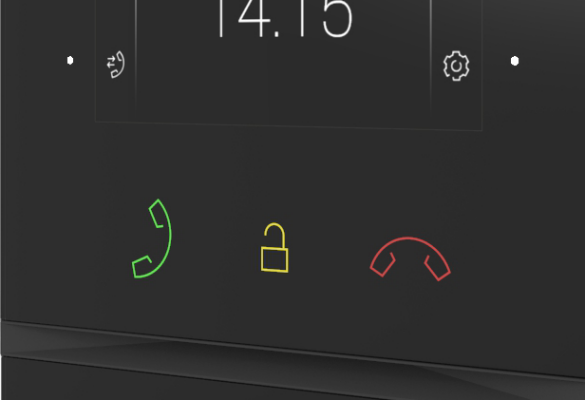 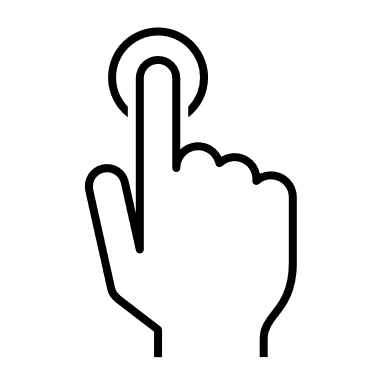 Tempered Glass Surface
The 3 mm thick glass is chemically hardened at 420 °C in a salt bath which allows us to achieve maximum resistance to scratches and impact.
Backlit Touch Buttons
The unit is controlled by seven capacitive buttons that are colour-backlit and react quickly to the user's touch.
4.3“ Colour Screen
The large display transmits clear video calls with visitors and also allows for a wide overview of what’s happening in front of the house.
2N® Clip
The power of IP for every home
2N® Clip Features
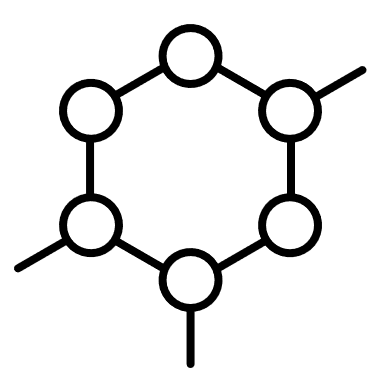 Fits Seamlessly into the 2N Ecosystem
The 2N® Clip runs on the powerful, reliable 2N OS – the same as the most premium of products from our workshop.
Increase Security. Upgrade to IP Video
Forget blurry videos from outdated analog units. High-quality IP video is the new norm in modern living.
Perfect for Mid-Range Projects
You’ll get IP video, good design, and the reliability of 2N's products without the premium price tag.
My2N App
Answer the door from anywhere
My2N App Features
More than Just CallsResidents will appreciate video previews shown before answering calls, accessing call logs, and the possibility to take photos during the call.
Constant Video Surveillance
The user can see what’s happening outside their front door at any time on their mobile phone.
99.98% Reliability
You can't offer your customers a more reliable intercom-to-mobile calling solution than the My2N app!
Car Parks
2N® IP Force
The most durable IP intercom in the world
2N® IP Force Features
Robust Access Control
Control access using the reader, keypad, or the integrated camera and achieve a greater level of security.
Wide-Angle HD Camera
Monitor events around the intercom with the integrated HD camera. It has a 135° view and night vision mode.
Extreme Durability
Certified IP69K and IK10 standards make the device both waterproof and antivandal.
CommonSpaces
2N Access Units
You only need 1 device for 1 door
2N Access Units Features
Combine Technologies
Bluetooth, RFID, PIN and fingerprints. Choose oneor combine them in a single reader.
Stay Ahead with Mobile Access
Offer your customers the future of access control technology. Bluetooth readers supports WaveKey technology.
Controller and Reader in One
Speed up installation time and save on cabling costs, as you only need 1 device for 1 door.
Reception
2N® IPPhone D7A
Smart IP phone for  residential receptions
2N® IP Phone D7A Features
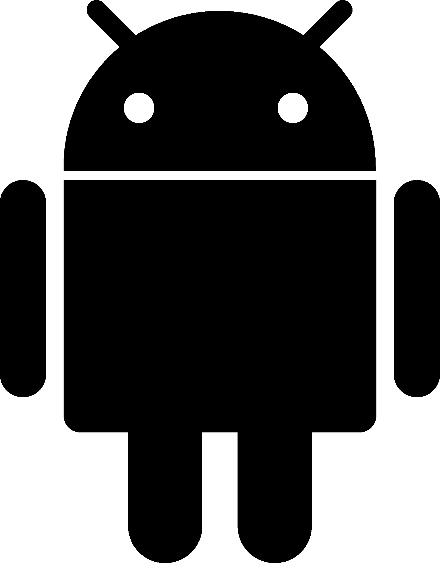 Optional Bi-Directional Video
Connect a USB camera accessory and add a function which allows you to cater for the hearing-impaired.
Download Applications
2N® IP Phone D7A is equipped with Android OS, which allows apps such as Skype or Zoom to be installed.
One Touch Door Opening
Preview the person waiting on the built-in 7’’ touchscreen display and open the door at the mere touch of a button.
RemoteManagement
The My2N Management Platform
Streamline the management of your installations
Features of the My2N Management Platform
Remote Management
You can add and remove users and devices, update firmware, diagnose and troubleshoot from anywhere.
Access Control
Manage user access rights in the intuitive My2N Management Platform environment.
Cloud Calling
You can set up a video call from an intercom to a smartphone or answering unit in just a few minutes.
RetrofitReady
Retrofit Ready
Don’t let legacy cabling hold you back!
Cloud Calling via My2N 
The integrated SIM card slot in the 2N® LTE Verso means that connecting video calls via the cloud couldn't be simpler, even without cables.
Use the Existing Cables
Connect the IP intercoms and answering units to the converter and then connect the converters to the existing 2 wire cables.
Retrofit projects can be challenging: it's often difficult to get cabling installed. 2N offers several simple solutions.
Handy Online Tools
We help you on your journeyto a successful project
ProjectDesigner
CAD/BIM
IntegrationHUB
AppeAR
Create your door entry project quickly and easily online
Ready-to-use 2D drawings and BIM objects of our products
Find a partner to integrate your 2N device with: there are over 200!
Our mobile app allows you to virtually install every 2N device in AR
Why 2N
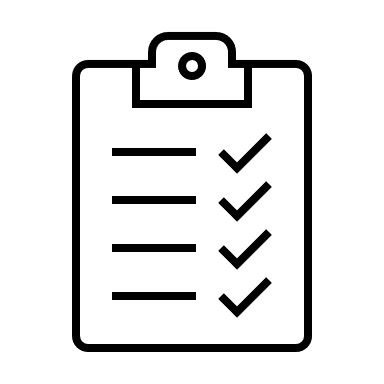 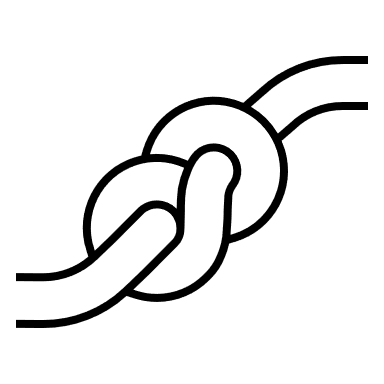 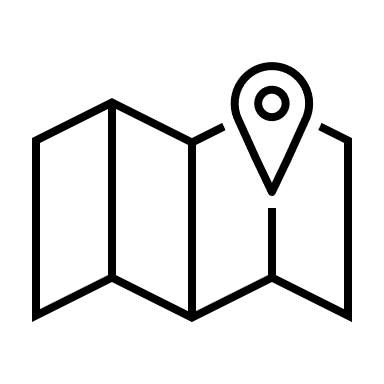 A Complete Portfolio
Reliability
Local Support
Intercoms, smart access readers, answering units and mobile-ready products for end users: we have everything you need.
Premium devices with long equipment lives. Futureproof products: new features are added for free with every 2N OS update.
Active sales and technical support. Worldwide sales representatives and distributor chain.
Endless Integration
Remote Management
3 Year Warranty
2N devices are built on open protocols, allowing for easy integration with 3rd party solutions.
Connect to the product remotely and handle 4 out of 5 of your customers' requests from your home or office.
We make high quality products that last. Purchase an extended warranty of 5 years for extra assurance, too.
Offer your customers the modern standard of residential door entry